Figure 2. Mean residual values for the total CC and each region of the CC for left- and right-handed chimpanzees. Left ...
Cereb Cortex, Volume 17, Issue 8, August 2007, Pages 1757–1765, https://doi.org/10.1093/cercor/bhl086
The content of this slide may be subject to copyright: please see the slide notes for details.
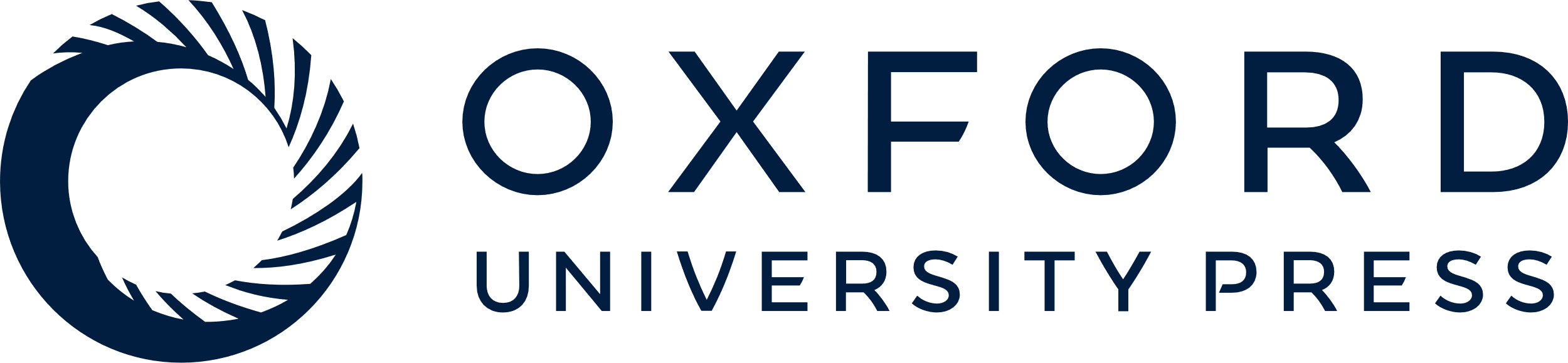 [Speaker Notes: Figure 2. Mean residual values for the total CC and each region of the CC for left- and right-handed chimpanzees. Left hemisphere (in blue) indicates those subjects that had negative AQ values for FO, whereas right hemisphere (in red) indicates those individuals with AQ values for FO that were positive.


Unless provided in the caption above, the following copyright applies to the content of this slide: © The Author 2006. Published by Oxford University Press. All rights reserved. For permissions, please e-mail: journals.permissions@oxfordjournals.org]